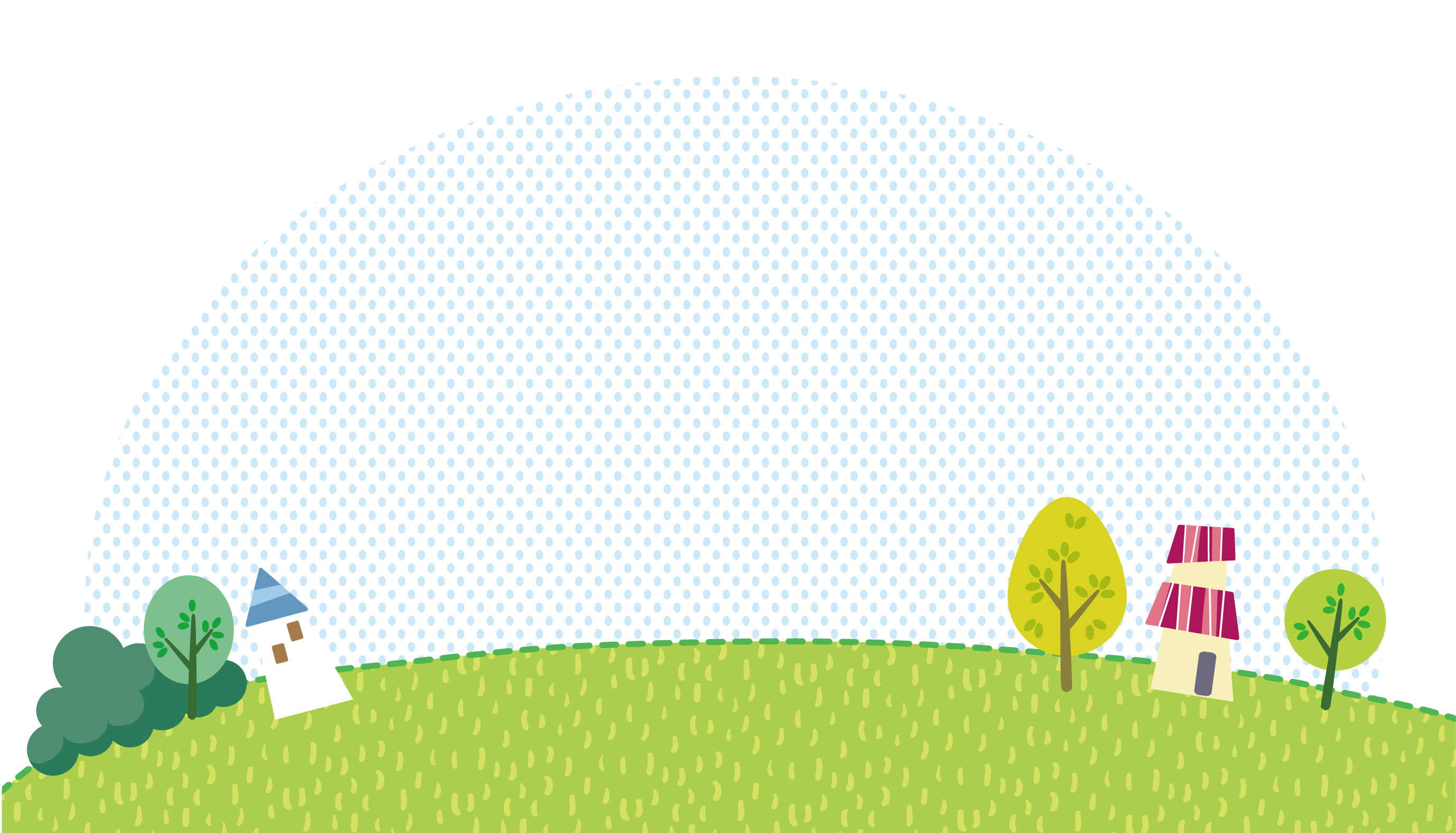 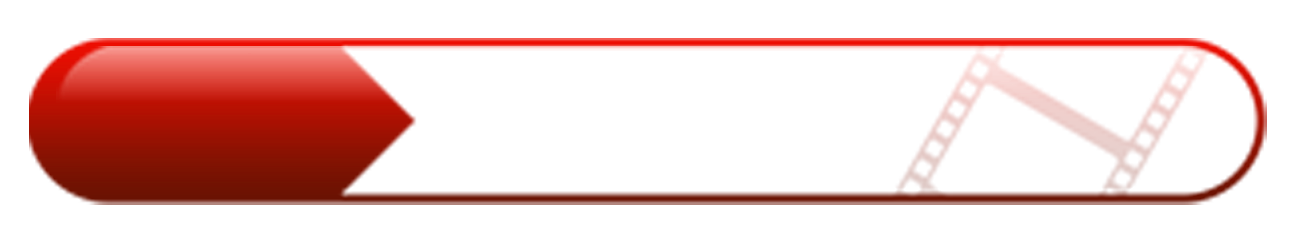 Hát mừng
30
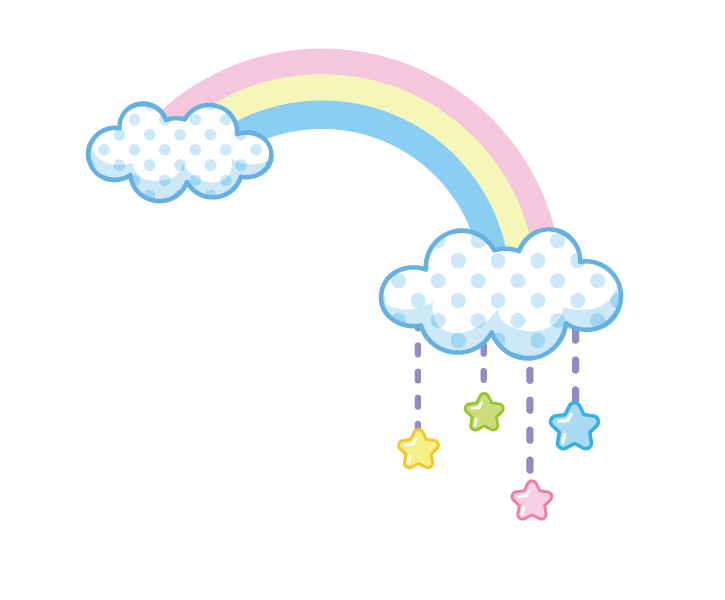 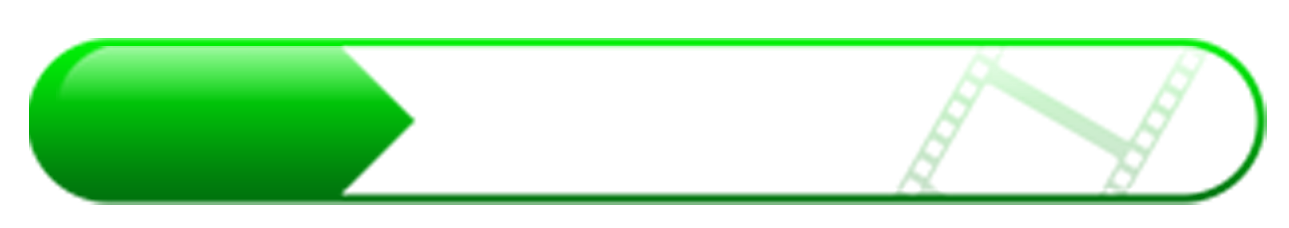 25
5
Mái trường mến yêu
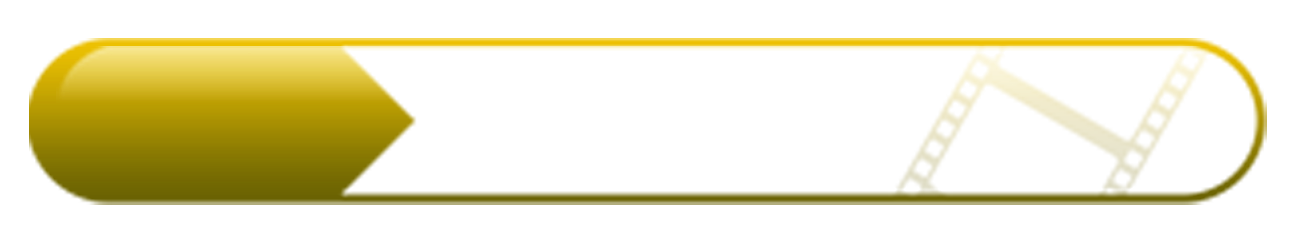 10
20
Ngày đầu tiên đi học
15
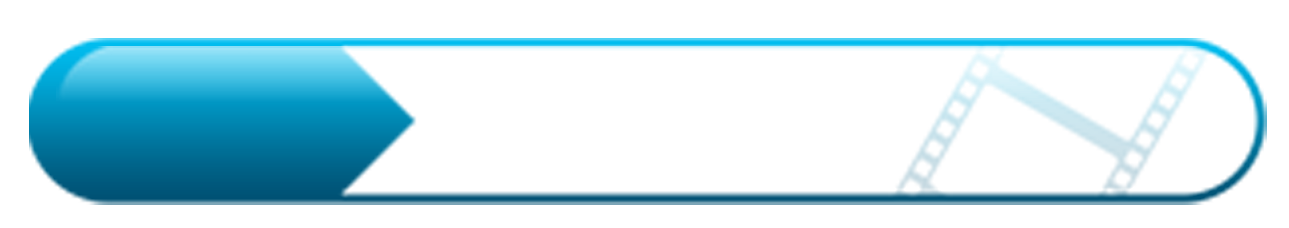 Lí cây bông
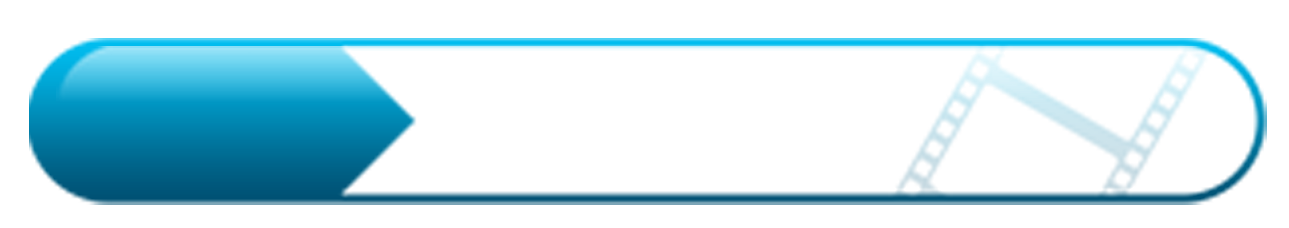 Trống cơm
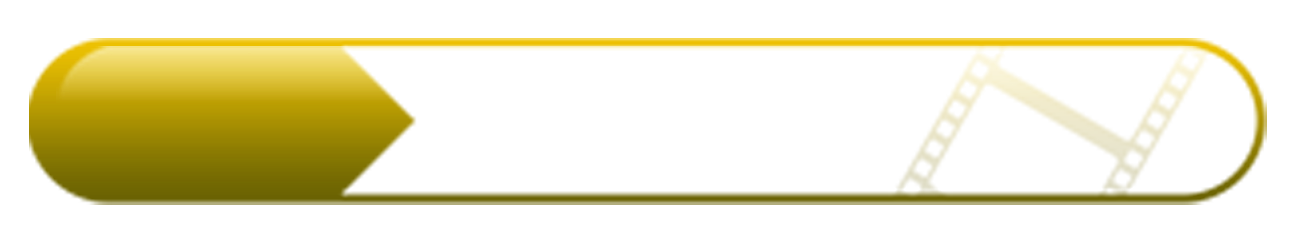 Mùa khai trường
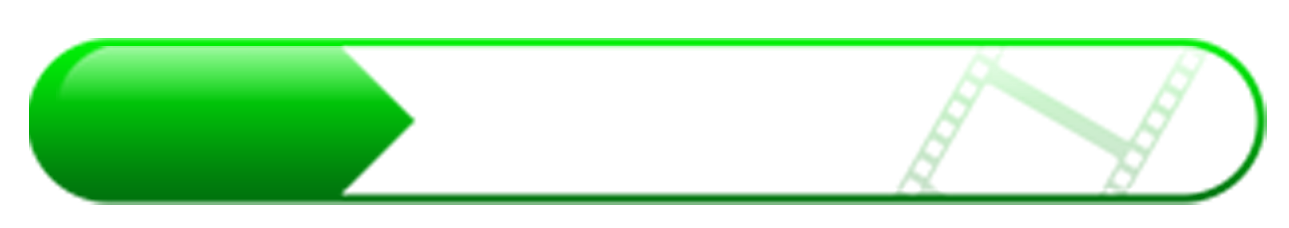 Niềm tin thắp sáng trong tim em
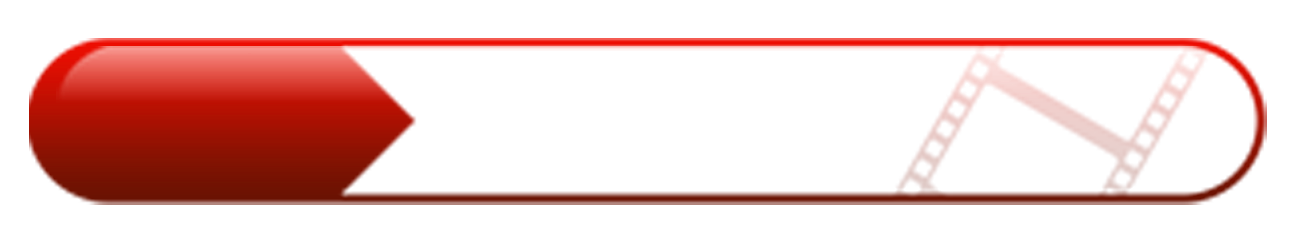 Tiếng chuông và ngọn cờ
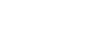 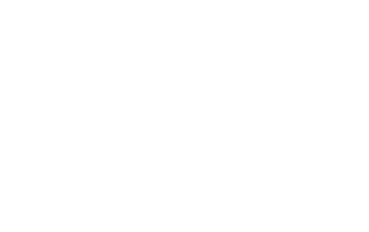 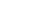 Đi cắt lúa
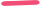 Dân ca H’rê
(Tây Nguyên)
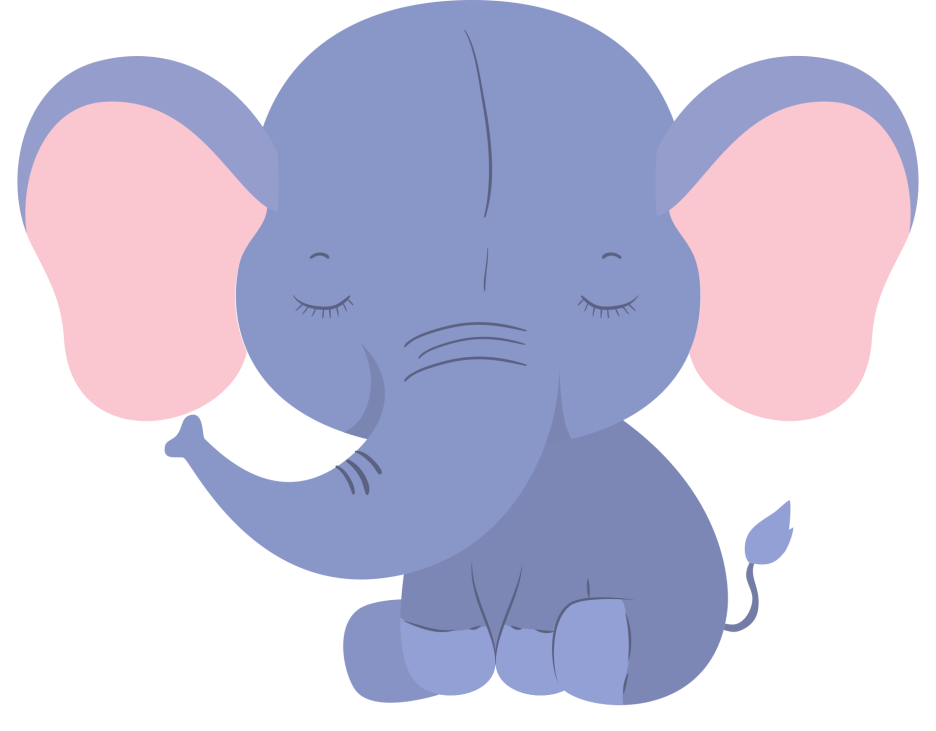 Sưu tầm: Lê Toàn Hùng
Đặt lời mới: Lê Minh Châu
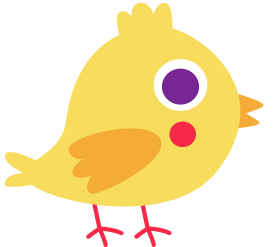 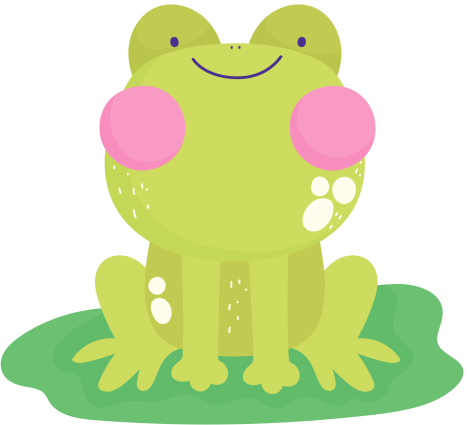 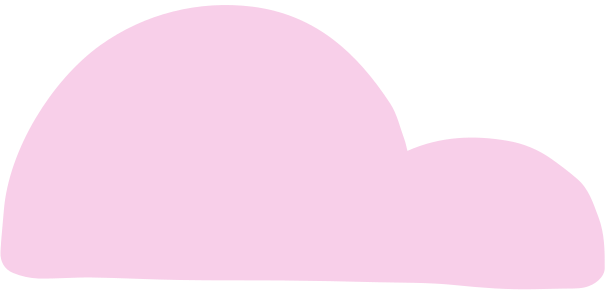 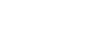 Tây nguyên
Một số nhạc cụ đặc trưng
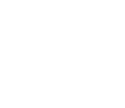 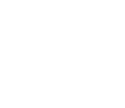 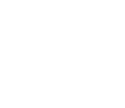 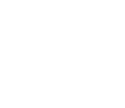 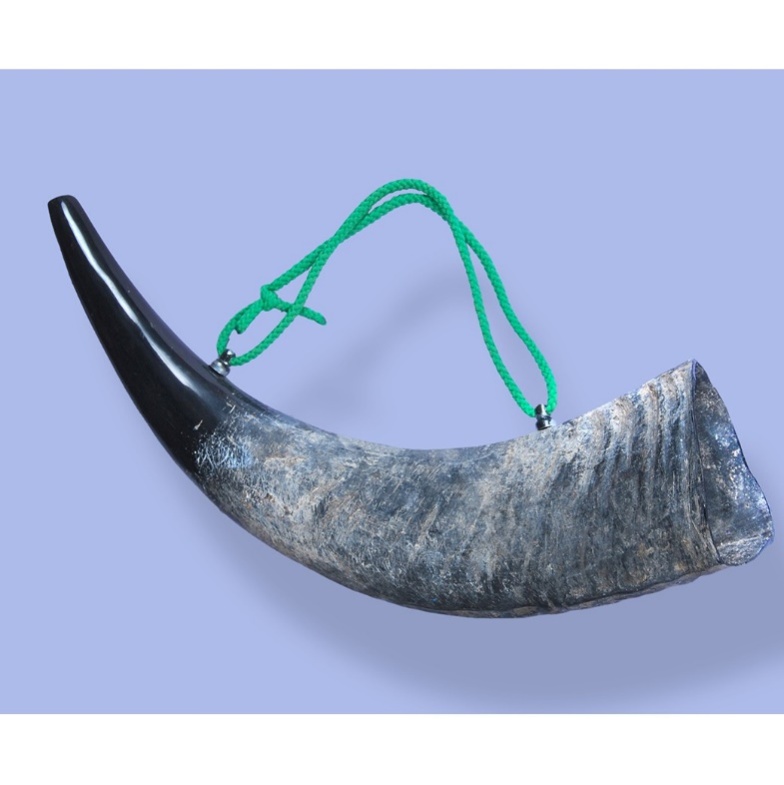 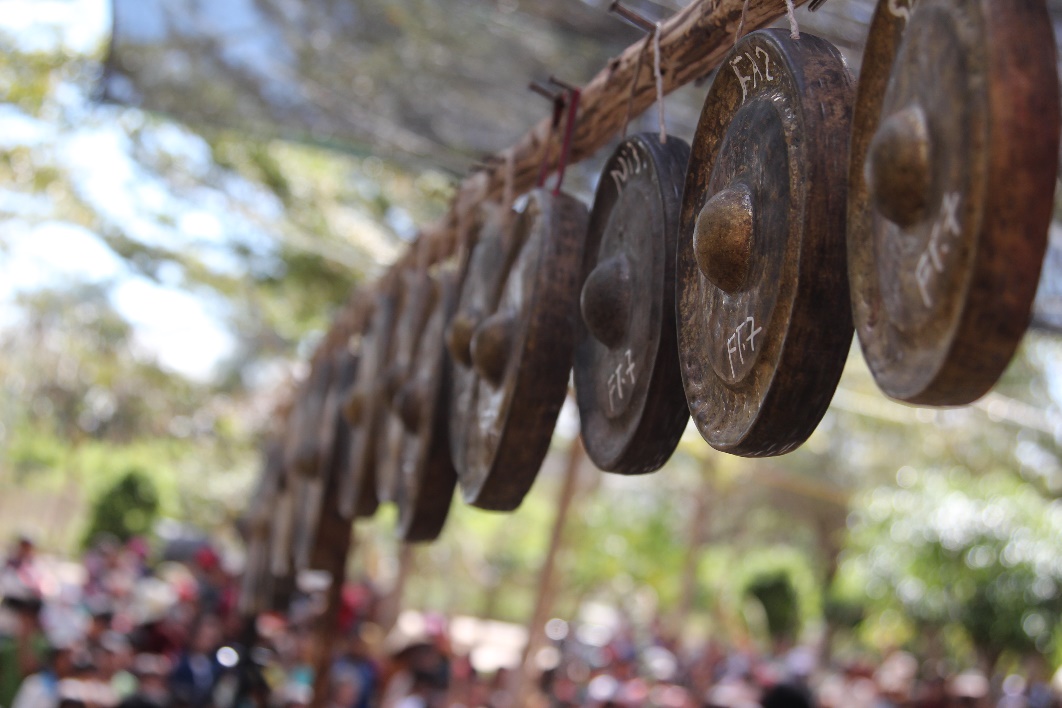 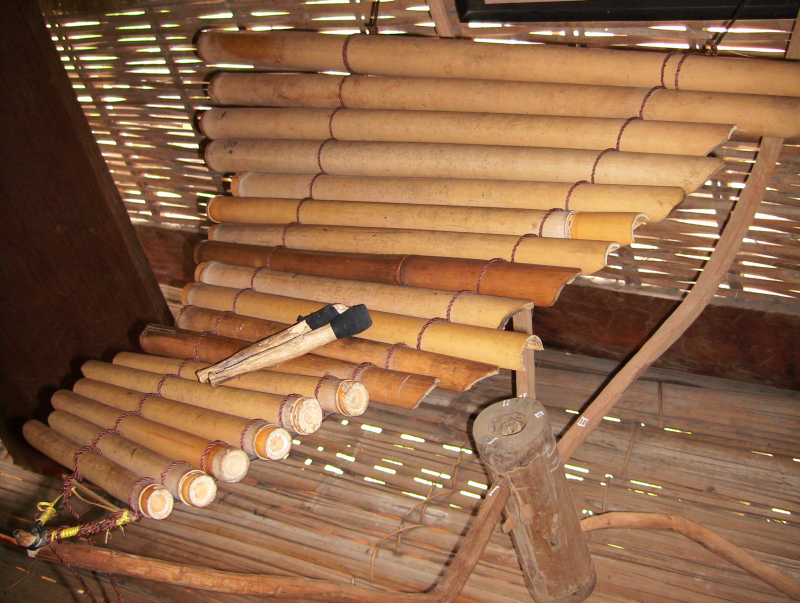 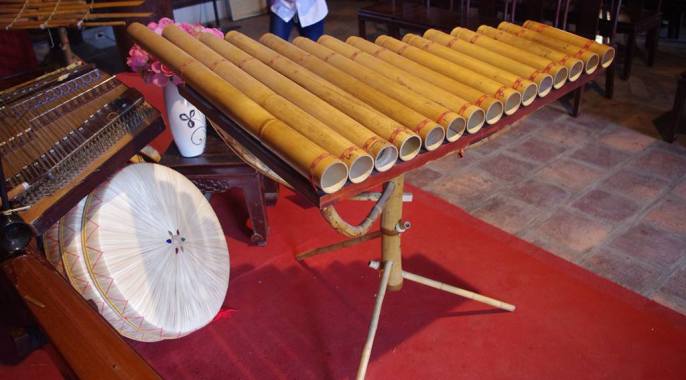 Đàn T’rưng
Đàn K’lông pút
Cồng, chiêng
Tù và
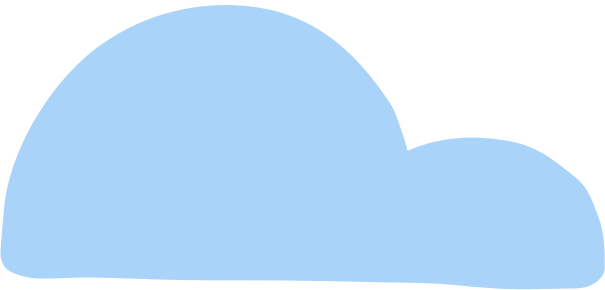 ĐI CẮT LÚA (Dân ca H’rê)
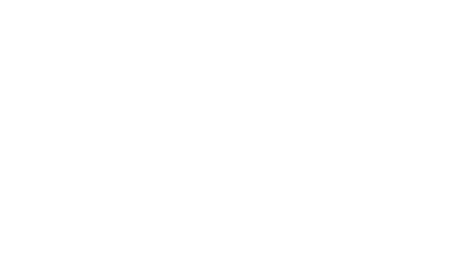 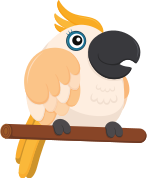 Sưu tầm: Lê Toàn Hùng
Đặt lời mới: Lê Minh Châu
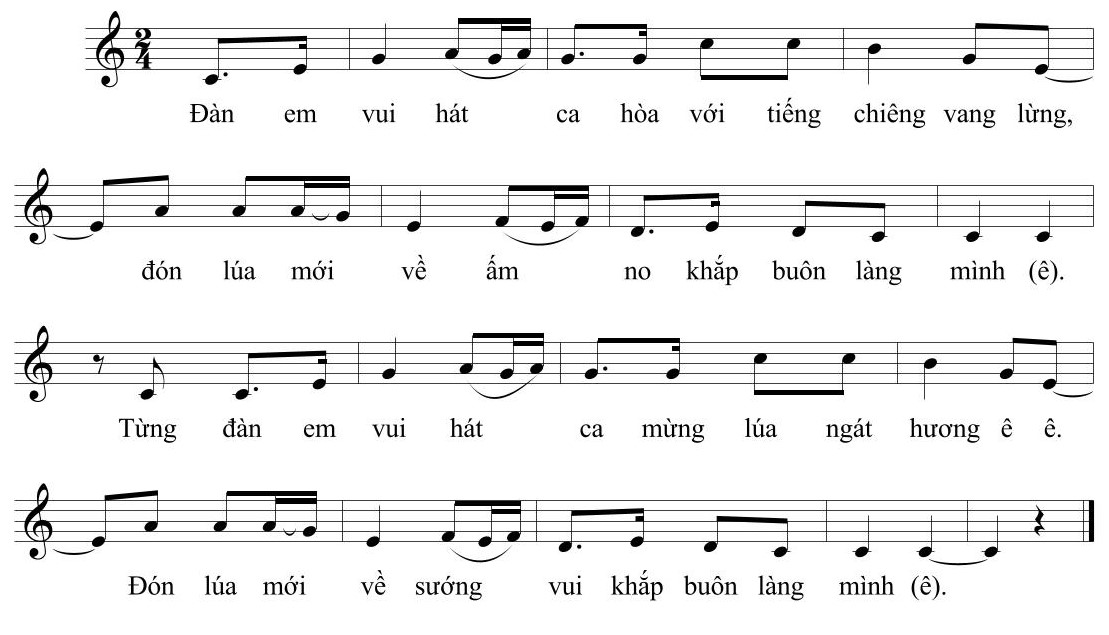 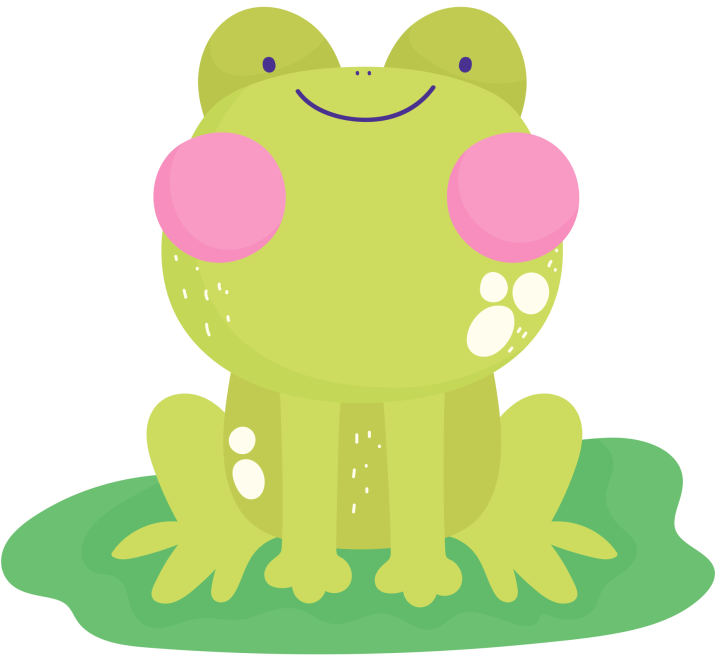 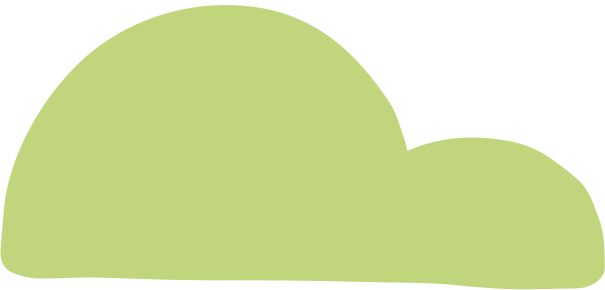 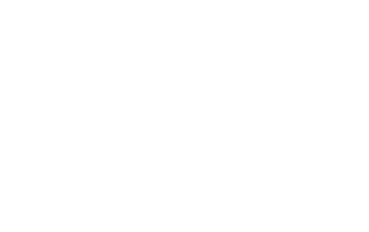 ĐI CẮT LÚA
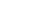 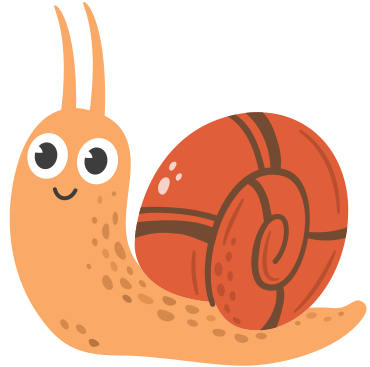 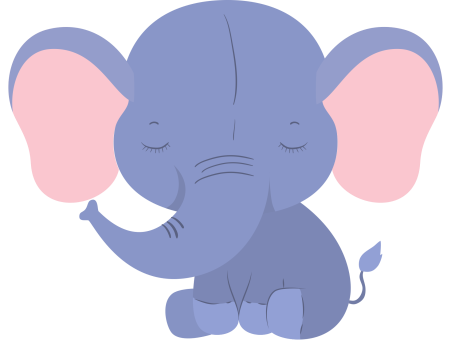 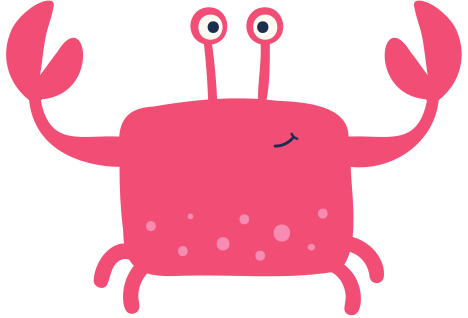 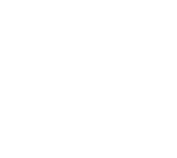 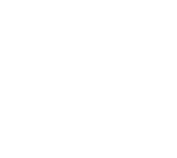 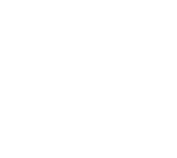 Bài hát nói lên niềm vui của buôn làng khi đi cắt lúa và sự phấn khởi mừng mùa màng bội thu
Là bài dân ca của dân tộc H’rê đã trở nên quen thuộc với nhân dân ta
Bài hát có giai điệu vui tươi, lạc quan, trong sáng
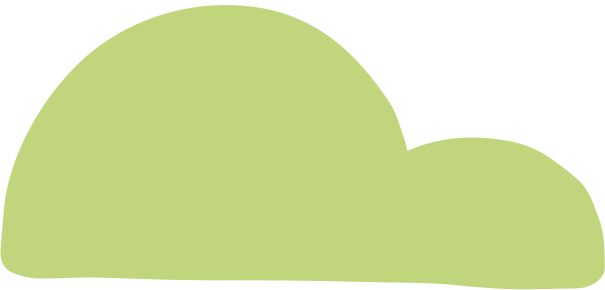 Đi cắt lúa
(dân ca H’rê)
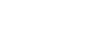 Ruộng gần nương xa (ố êu)Đồng lúa ngát hương (ố êu)Nhanh tay gặt về (ô êu)
Lếu lêu lều lều ềRuộng gần nương xa (ố ê)Đồng lúa ngát hương (ố êu)Nhanh tay gặt về (ô êu)
Lếu lêu lều lều ềÊ…..
Lều lều lêu lêu lếu lếu lêuLều lều lêu lêu lếu lếu lêuCắt lúa dưới chân ruộng (ố êu)Dưới chân ruộng gần ềRuộng gần chân núi (ố êu)Đồng lúa ngát hương (ố êu)Nhanh tay gặt về (ô êu) 
Lếu lêu lều lều ề
Lều lều lêu lêu lếu lếu lêuLều lều lêu lêu lếu lếu lêuAnh ơi lúa chín đỏ (ô êu)Báo tin được mùa  ềRuộng gần chân núi (ố êu)Bài ca sớm hôm (ô ều)Anh ơi lúa chín ngọt (ô ều)
Lếu lêu lều lều ề
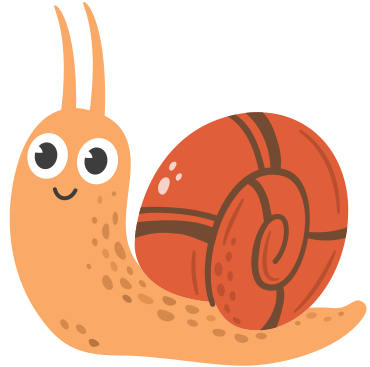 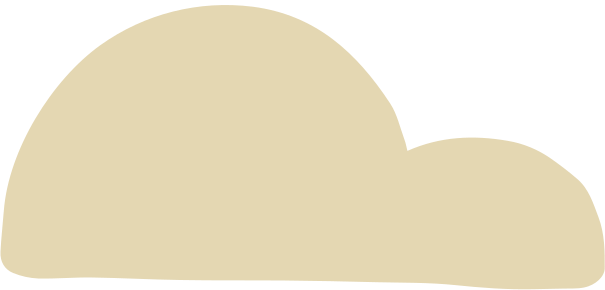 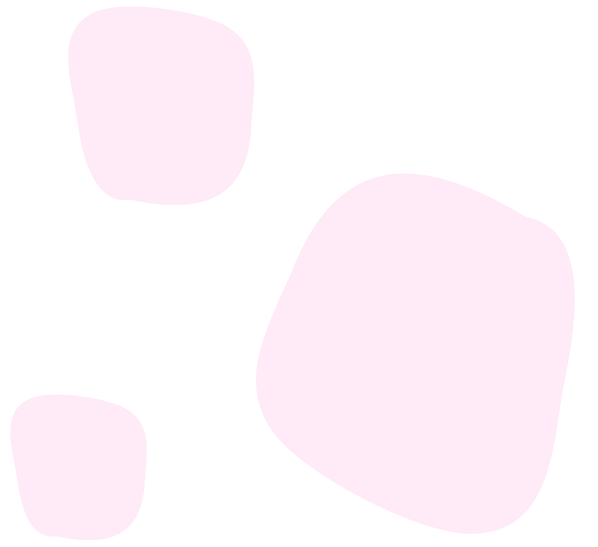 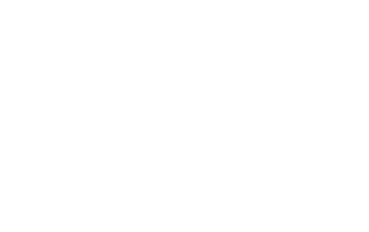 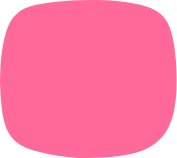 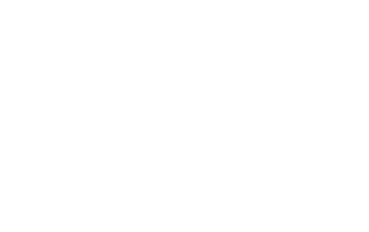 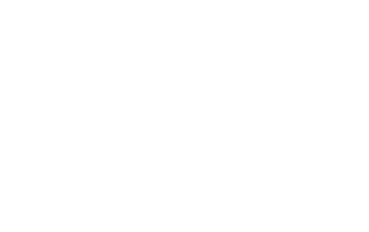 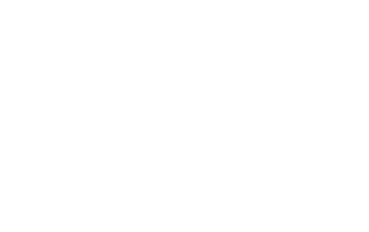 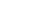 TẠM 
BIỆT
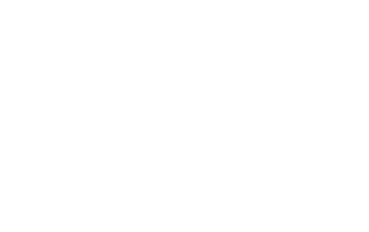 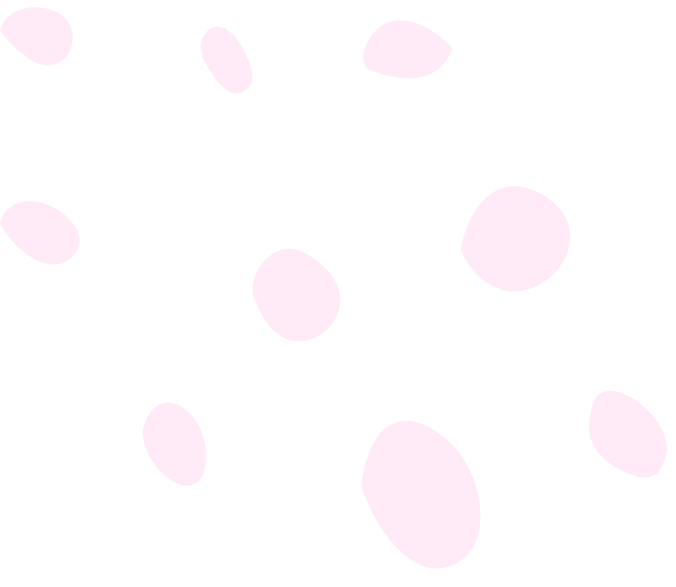 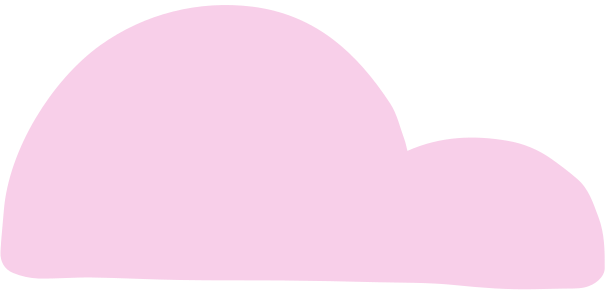